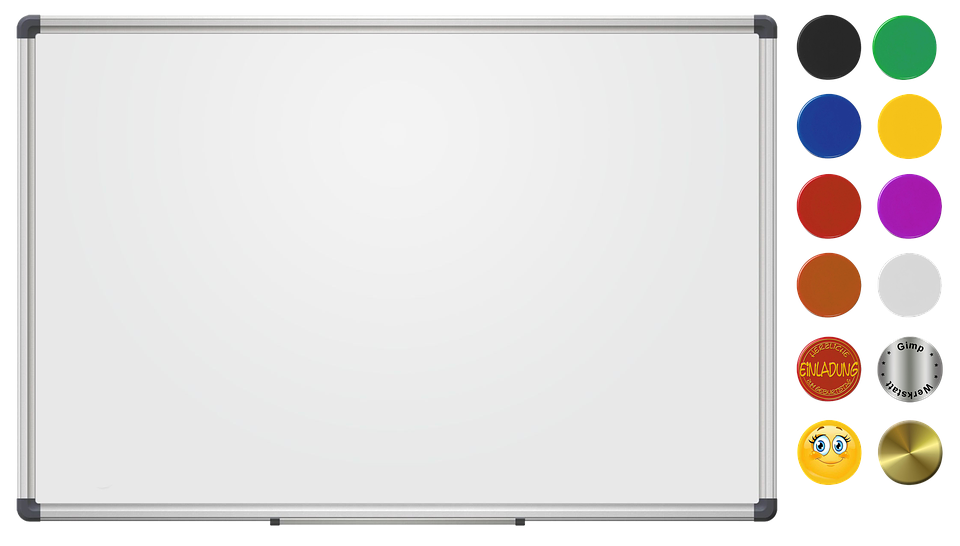 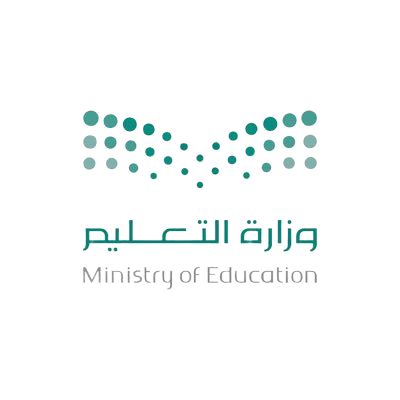 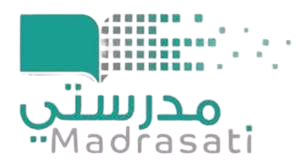 مراجعة الوحدة الأولى 
علوم ثاني متوسط 
الفصل الدراسي الأول
إعداد : أ- صابر دخيل الله السيالي
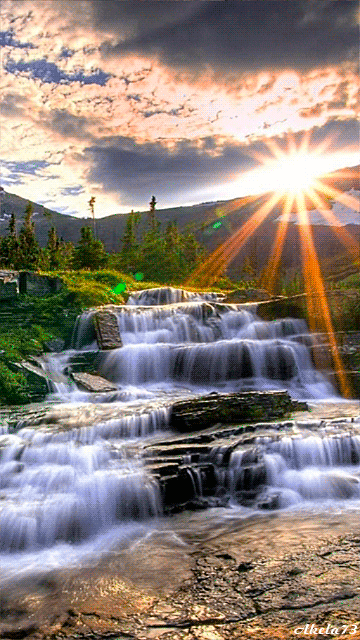 مرحباً أصدقائي .. احتاج منكم مساعدة عاجلة ، يجب أن أعبر هذا النهر لأصل إلى الضفة الأخرى ، فهل بالإمكان أن تساعدوني على فعل ذلك ، ربما نحتاج جسراً لأنني لا أجيد السباحة .
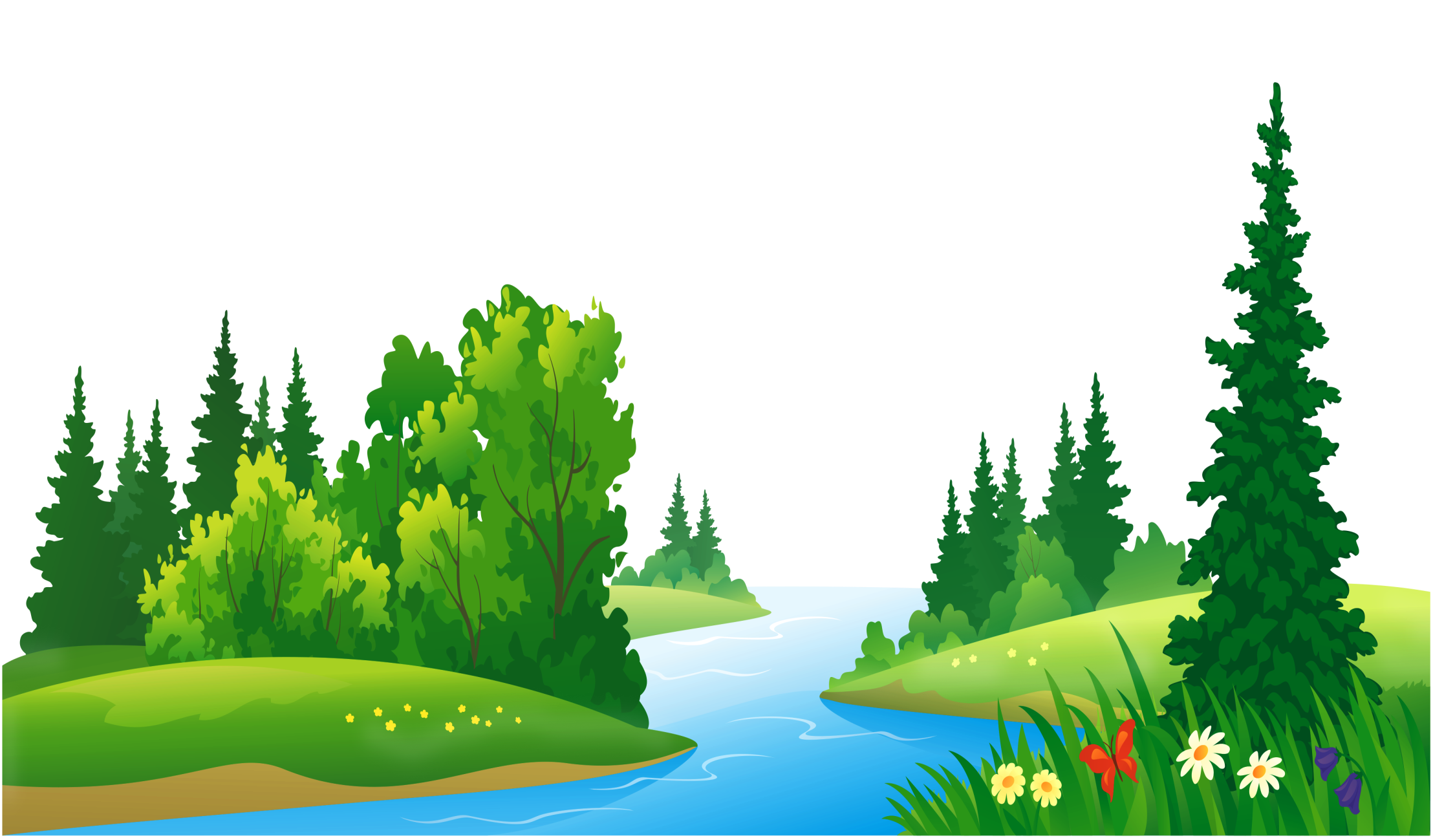 هيا لنبدأ
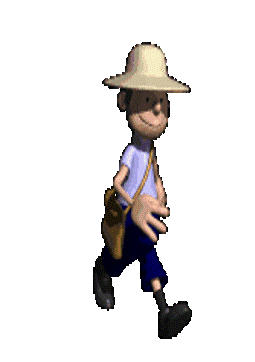 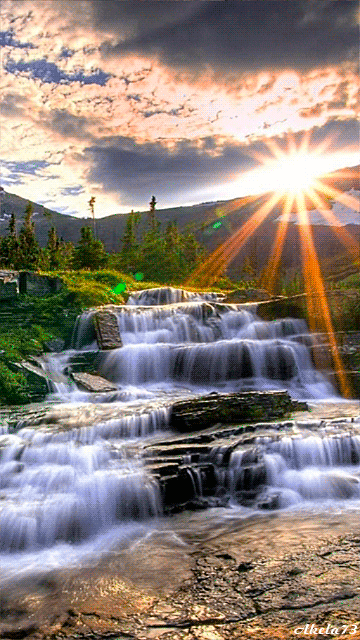 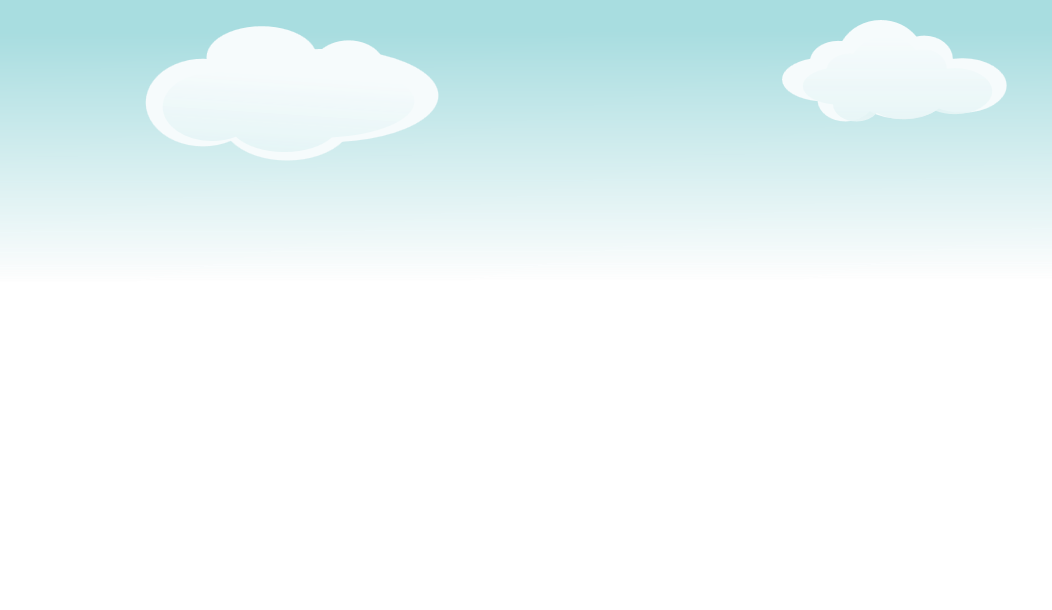 علم يدرس الأدوات وما خلفته حضارات الإنسان
علم الآثار
العلم
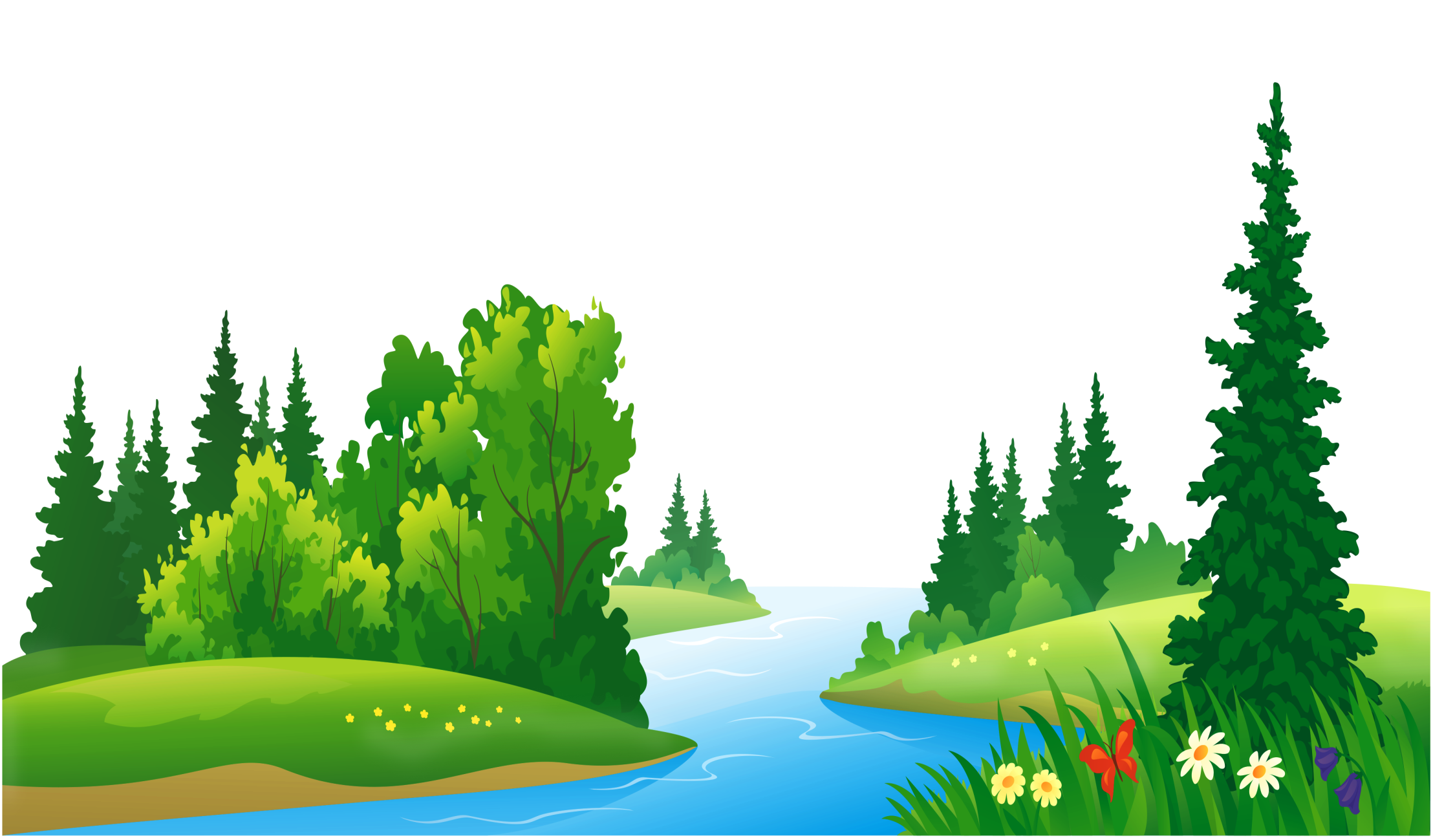 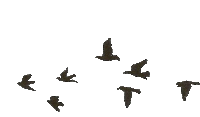 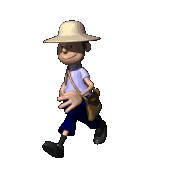 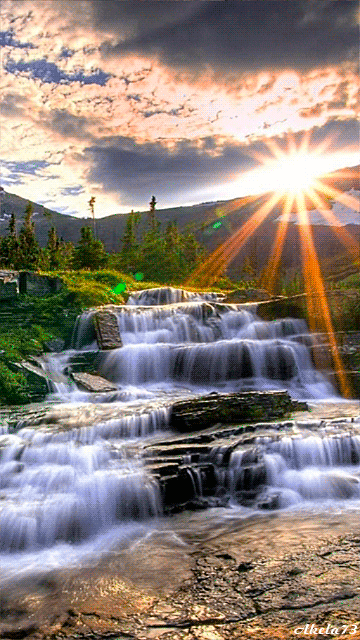 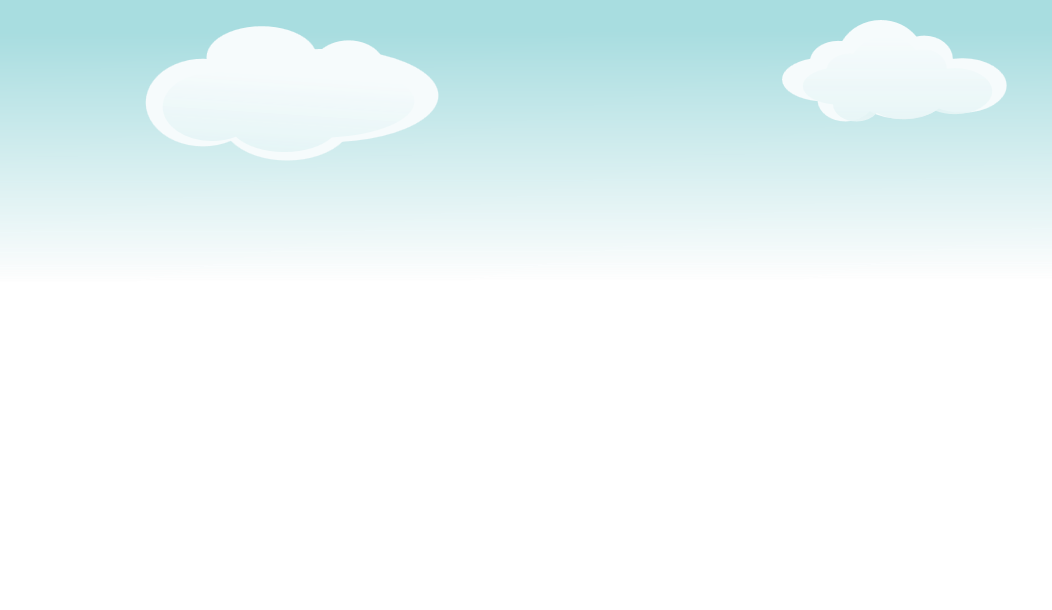 عبارة يمكن اختبارها
النظرية
الفرضية
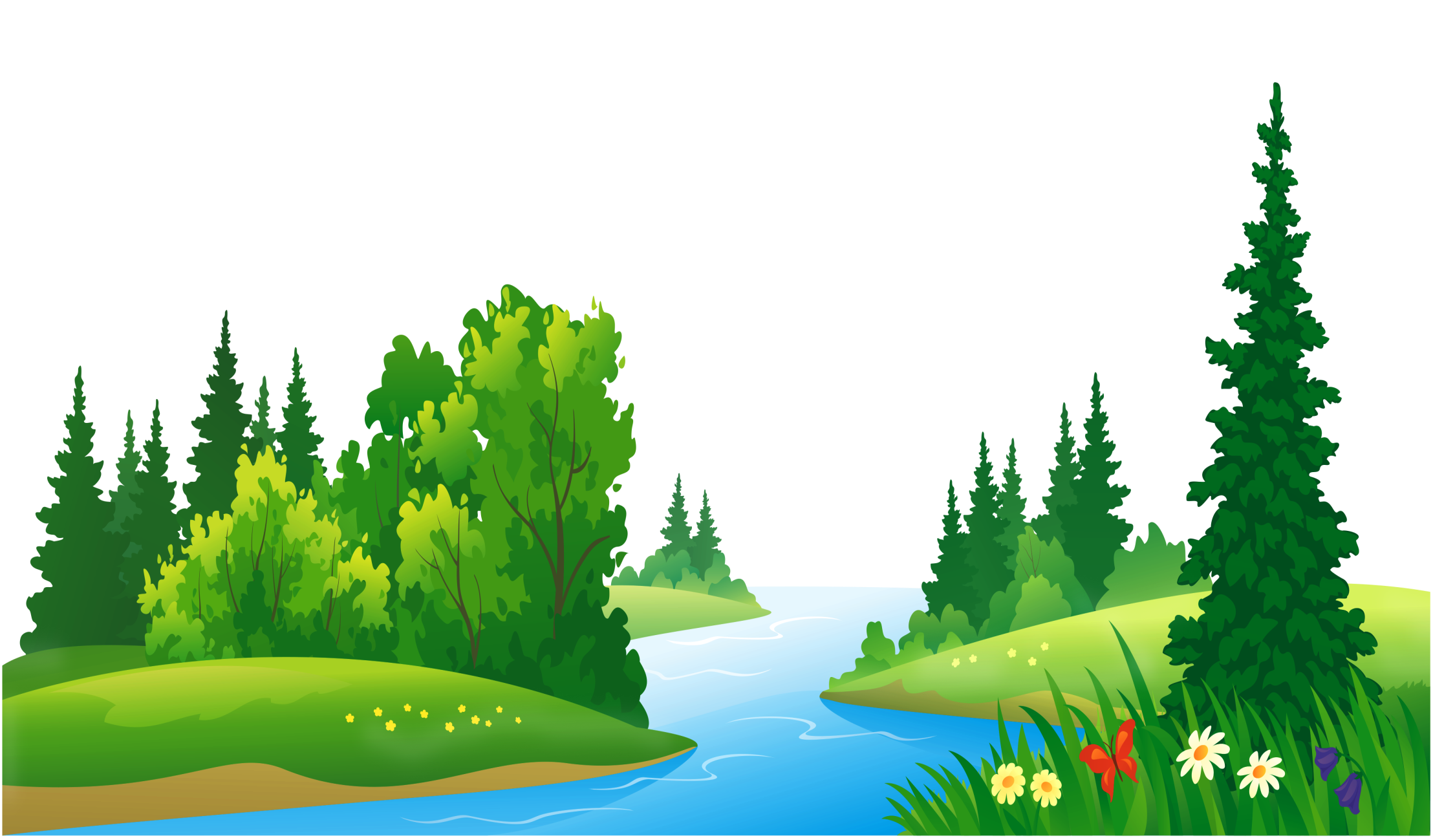 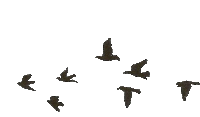 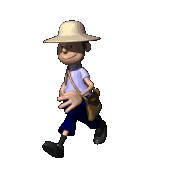 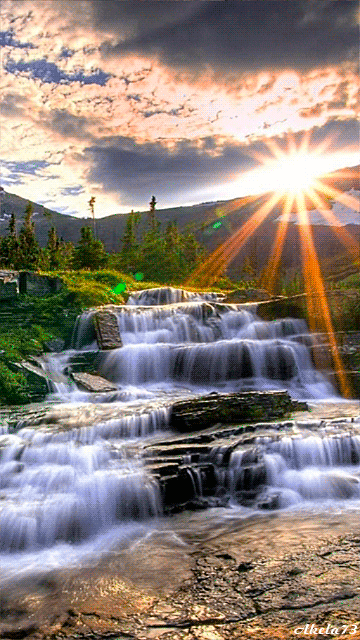 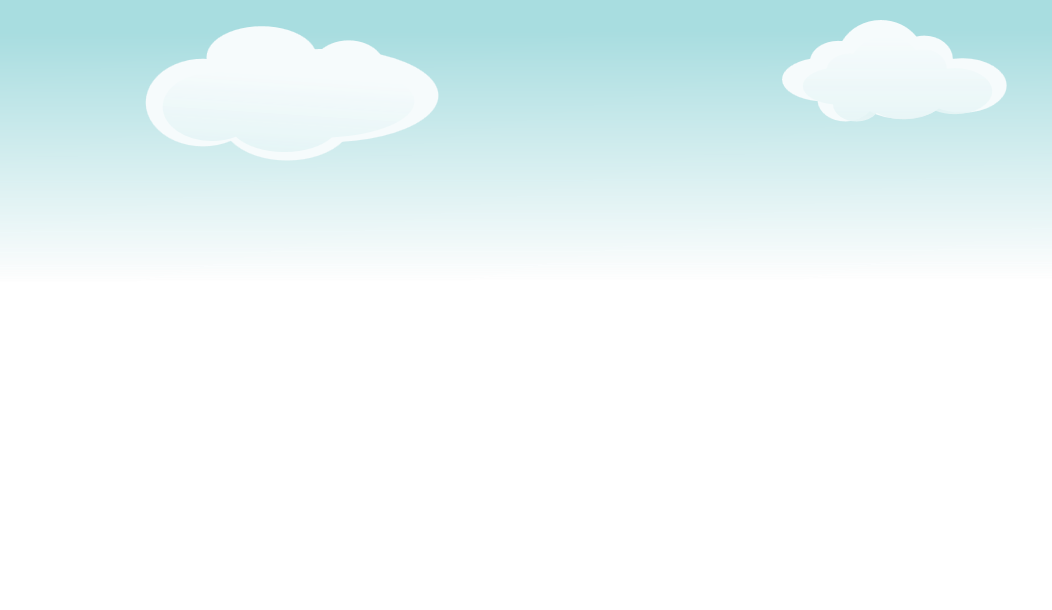 يُقاس في التجربة
المتغير المستقل
المتغير التابع
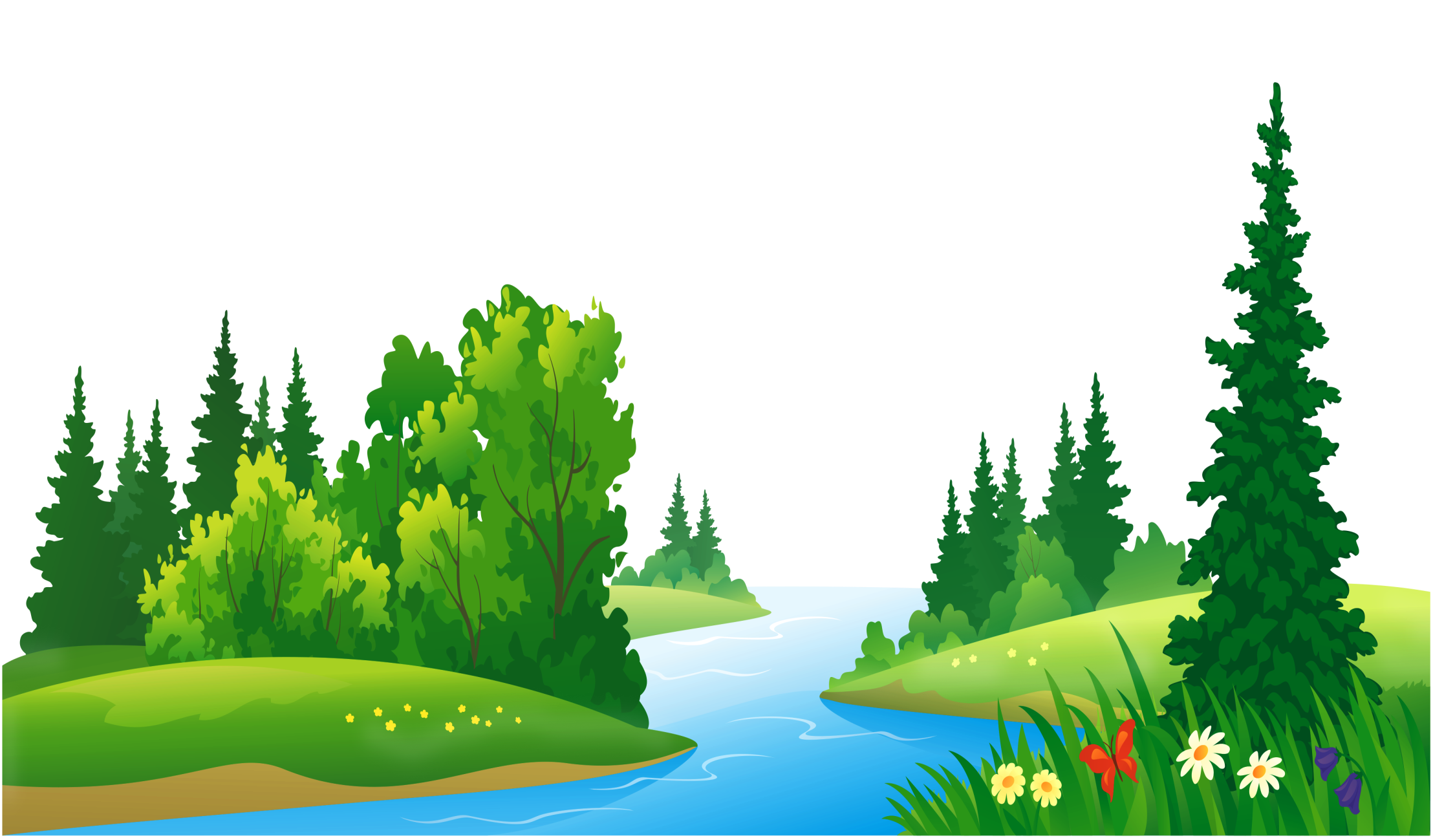 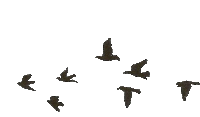 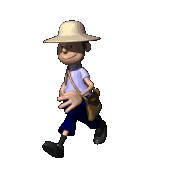 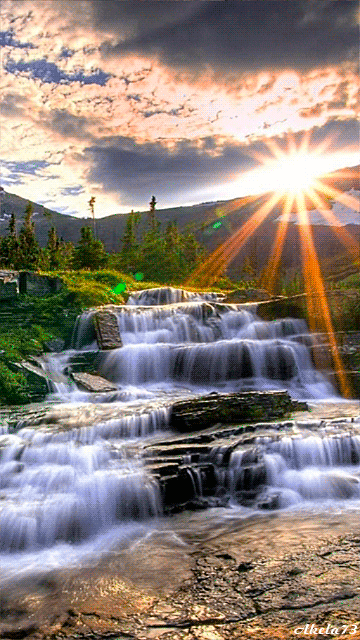 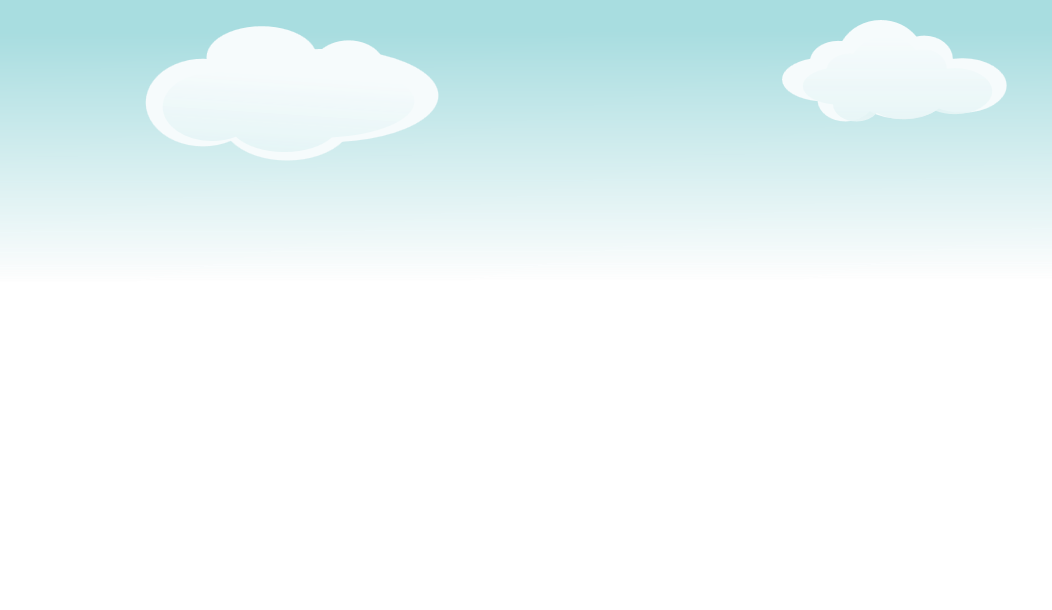 ذرة فقدت إلكترون أكثر
أيون موجب
أيون سالب
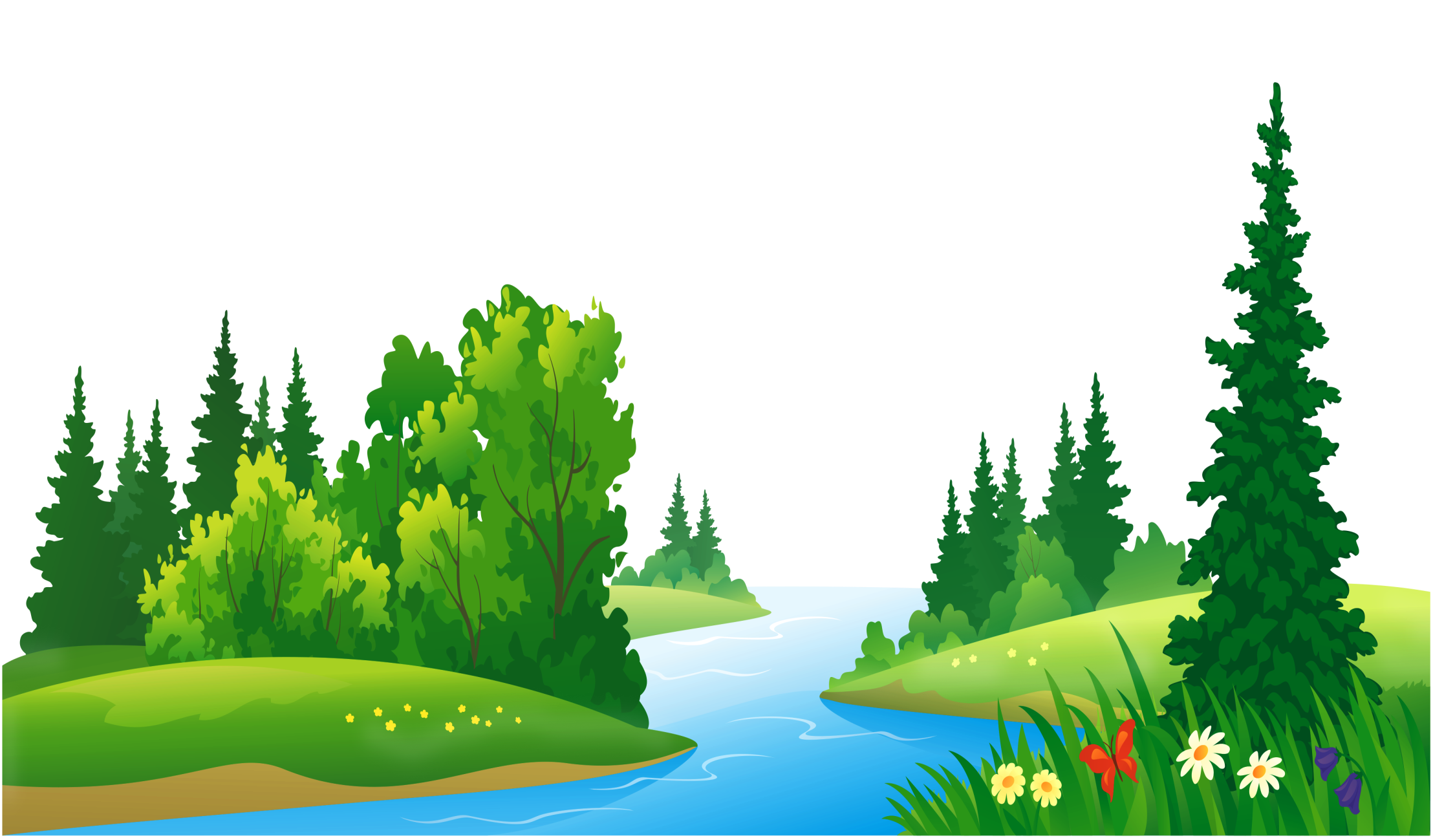 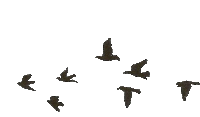 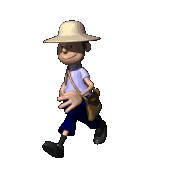 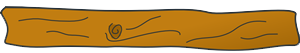 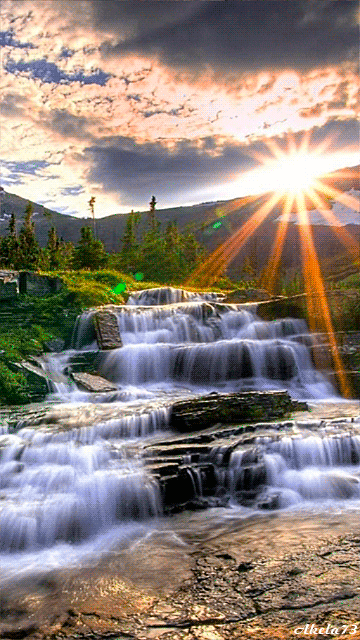 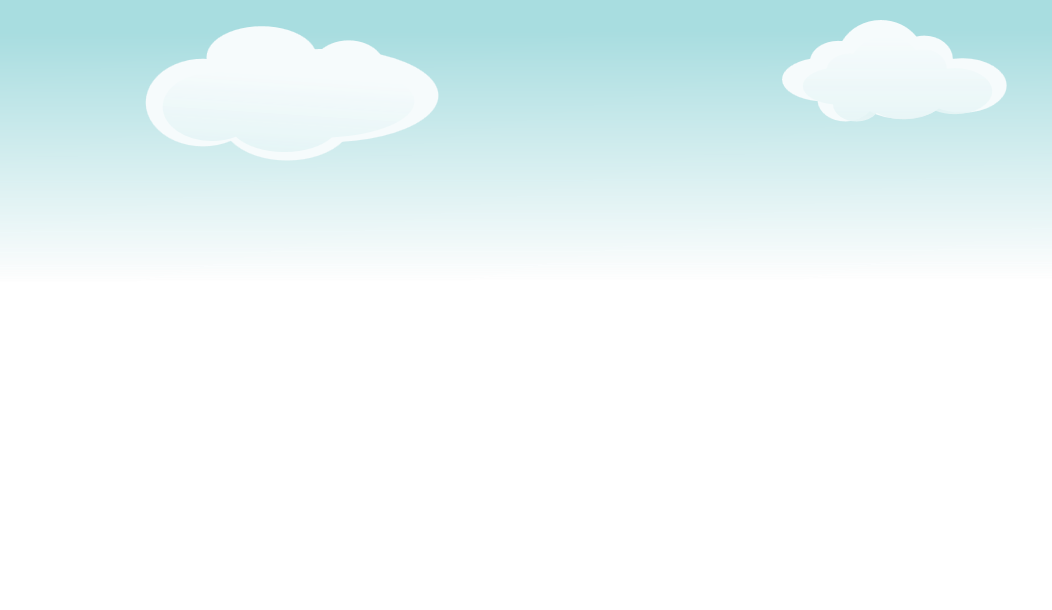 مواد تطلق أيونات الهيدروجين الموجبة في الماء
القواعد
الأحماض
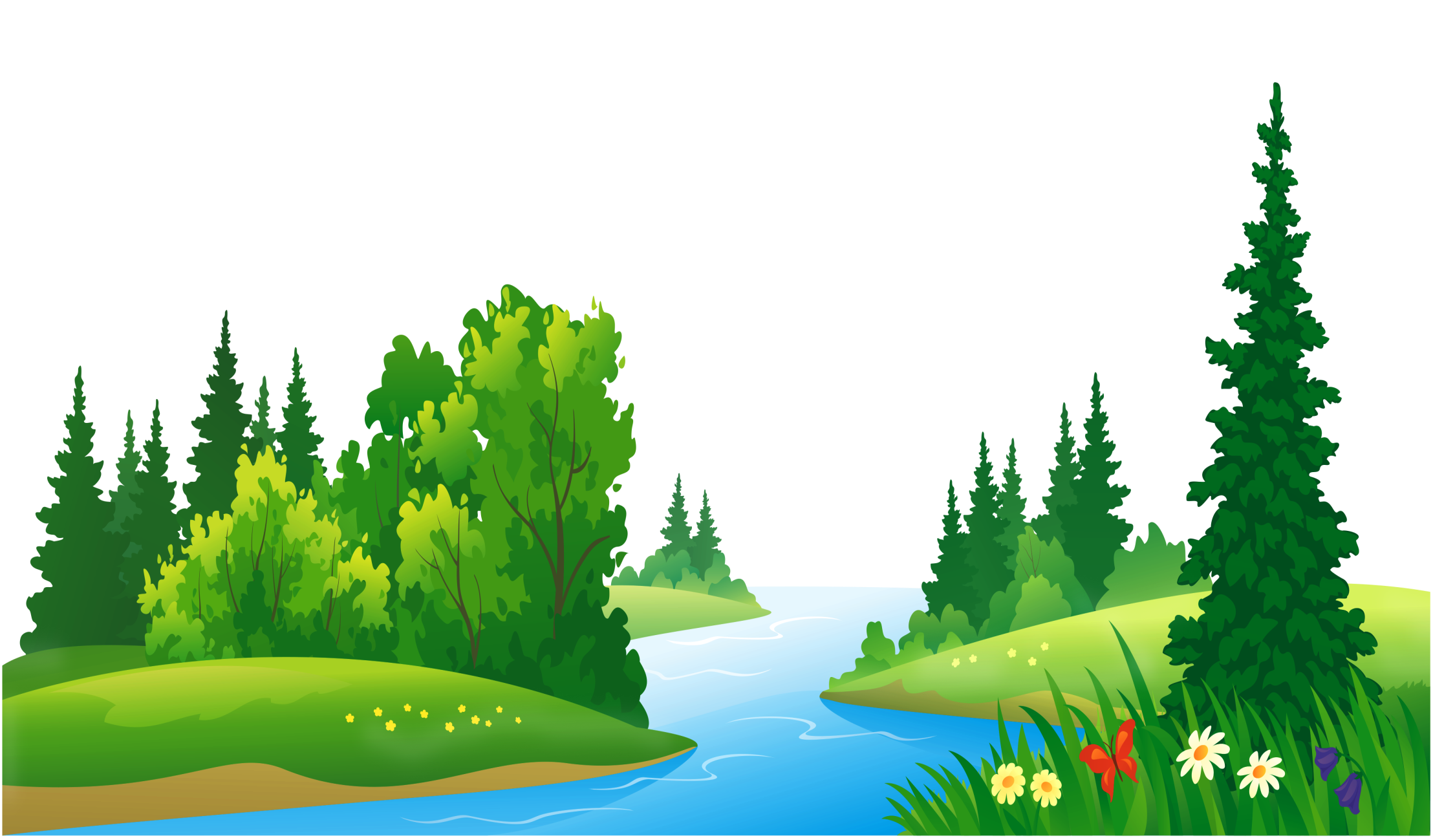 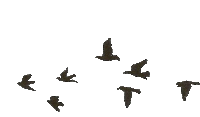 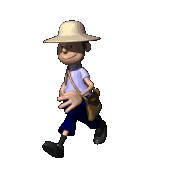 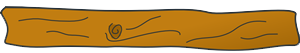 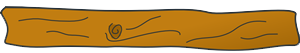 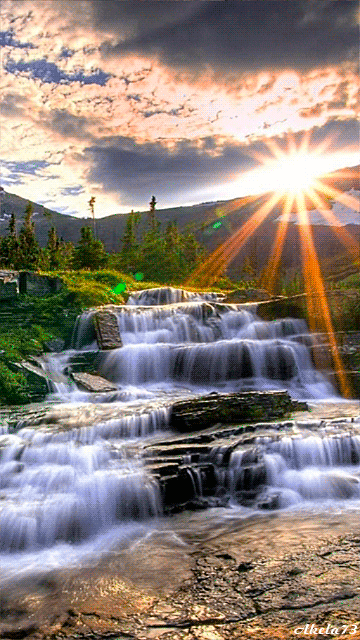 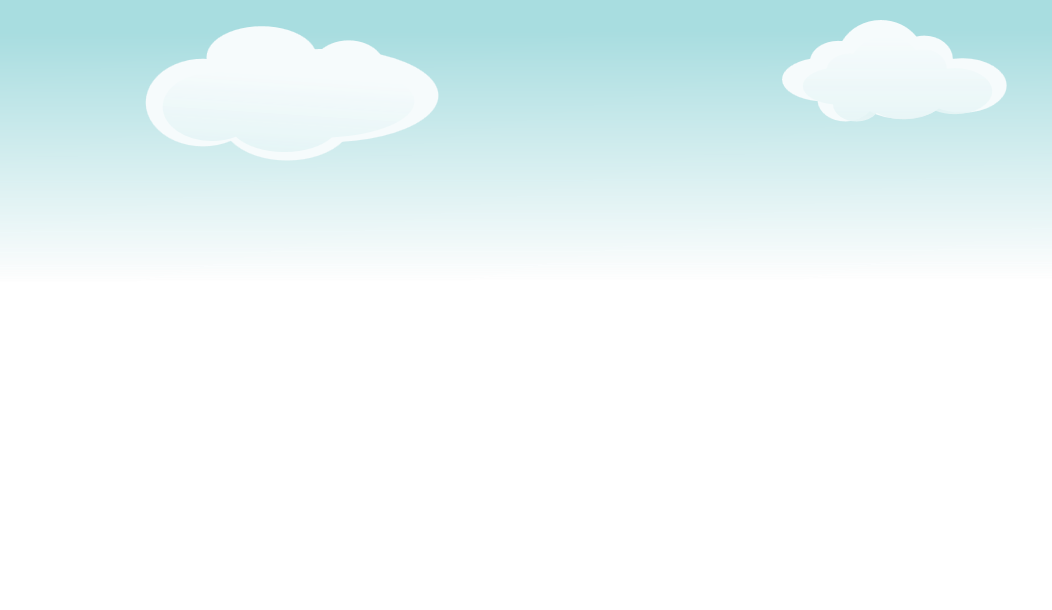 مركب أيوني
ملح الطعام
الماء
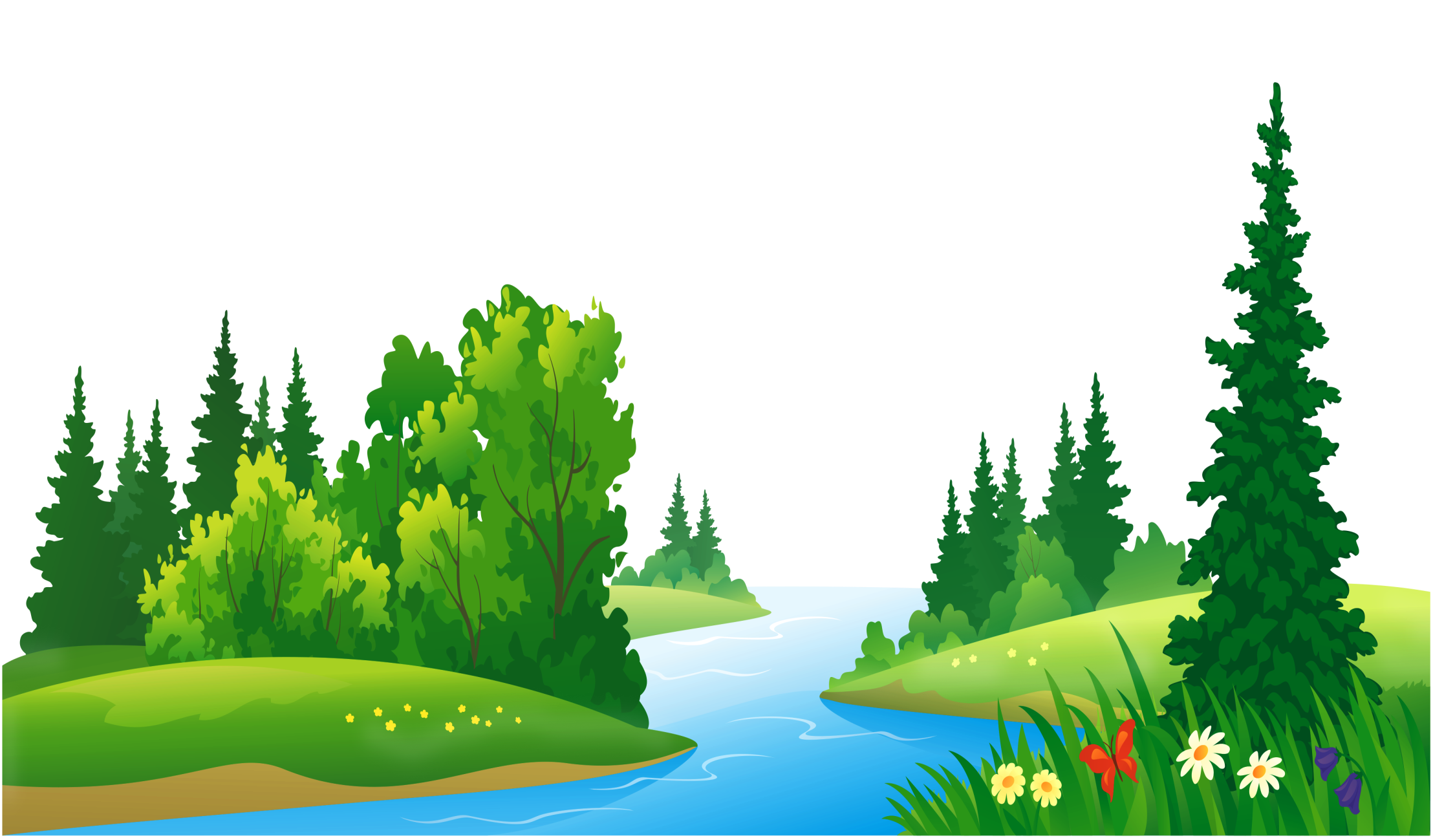 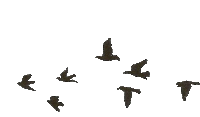 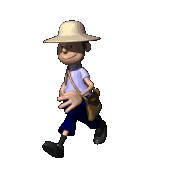 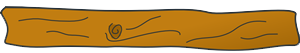 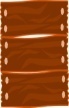 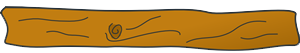 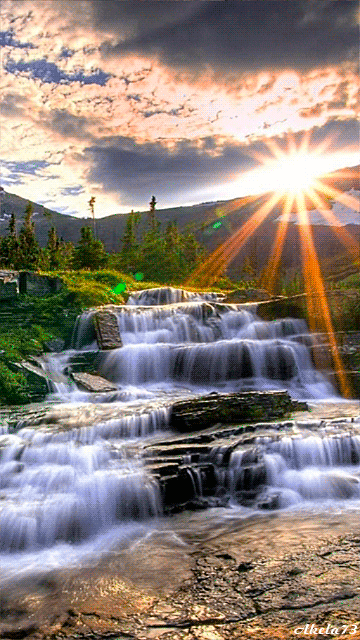 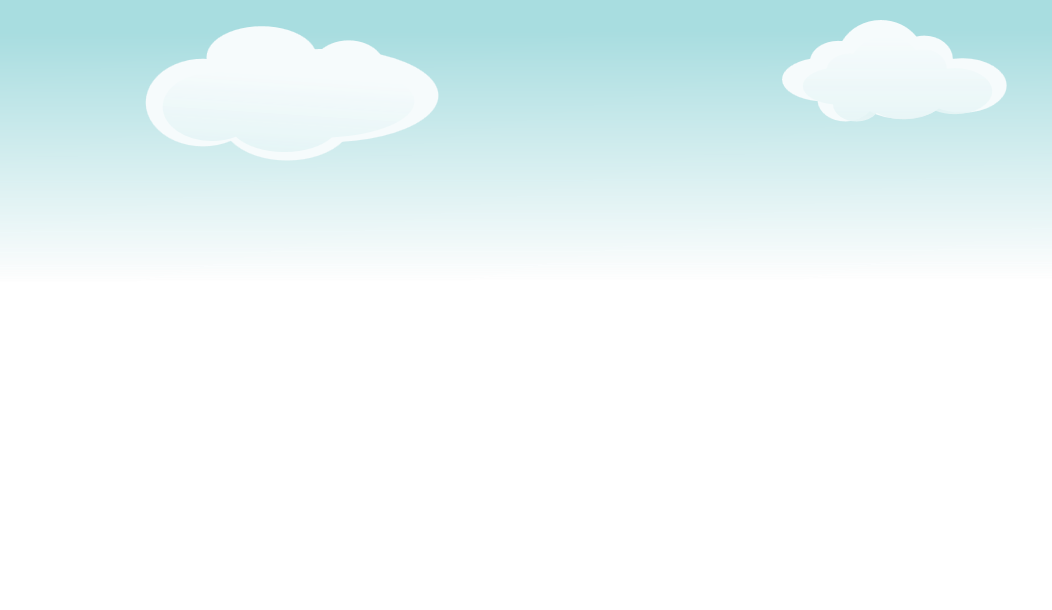 نسبة كمية المذاب إلى كمية المذيب في المحلول
معدل الذوبان
تركيز المحلول
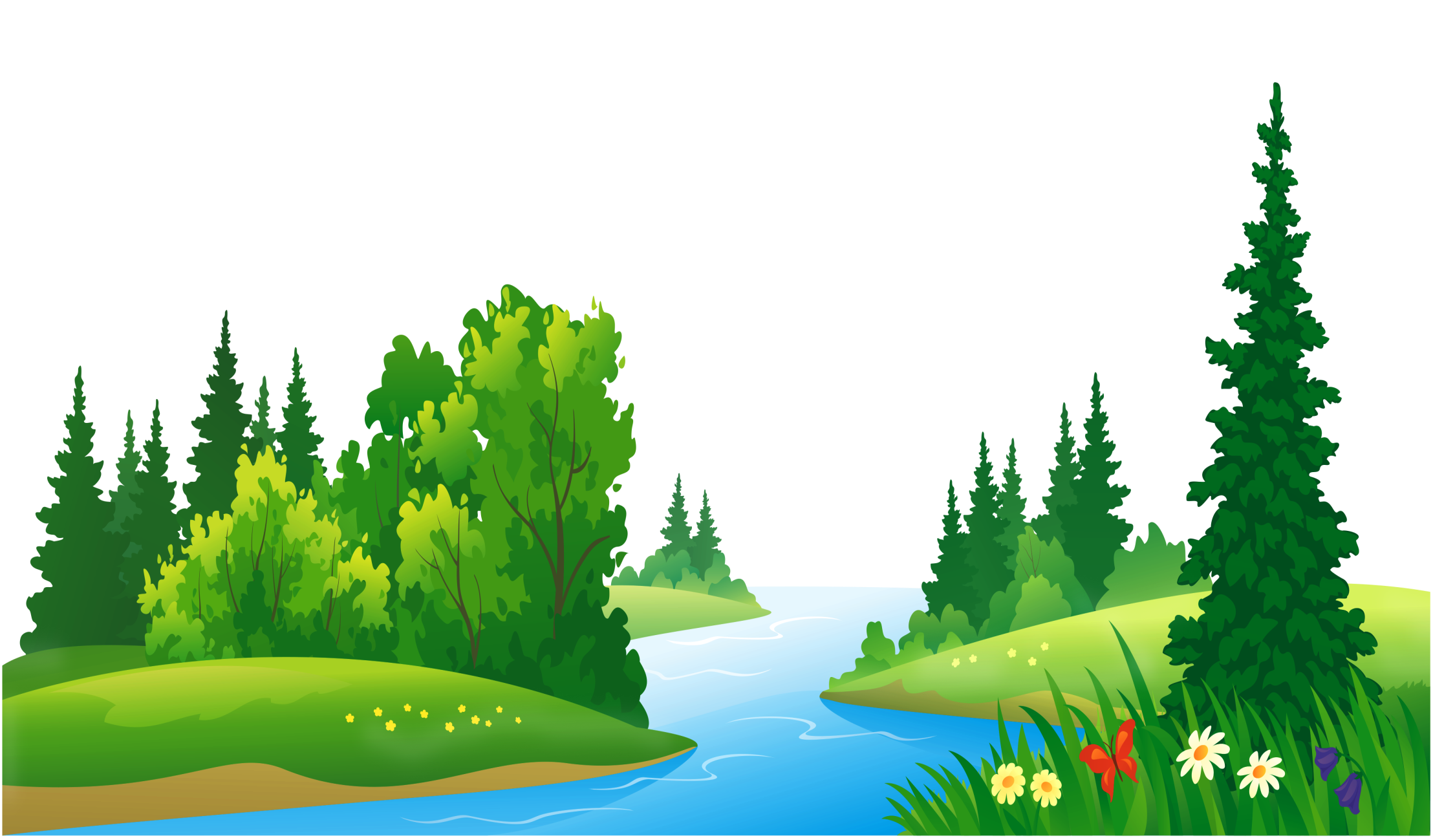 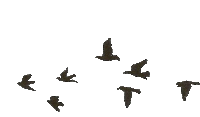 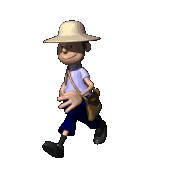 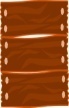 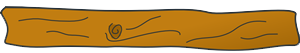 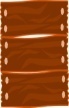 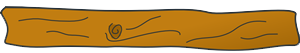 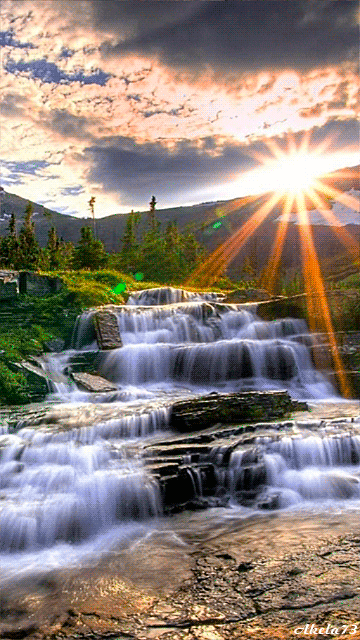 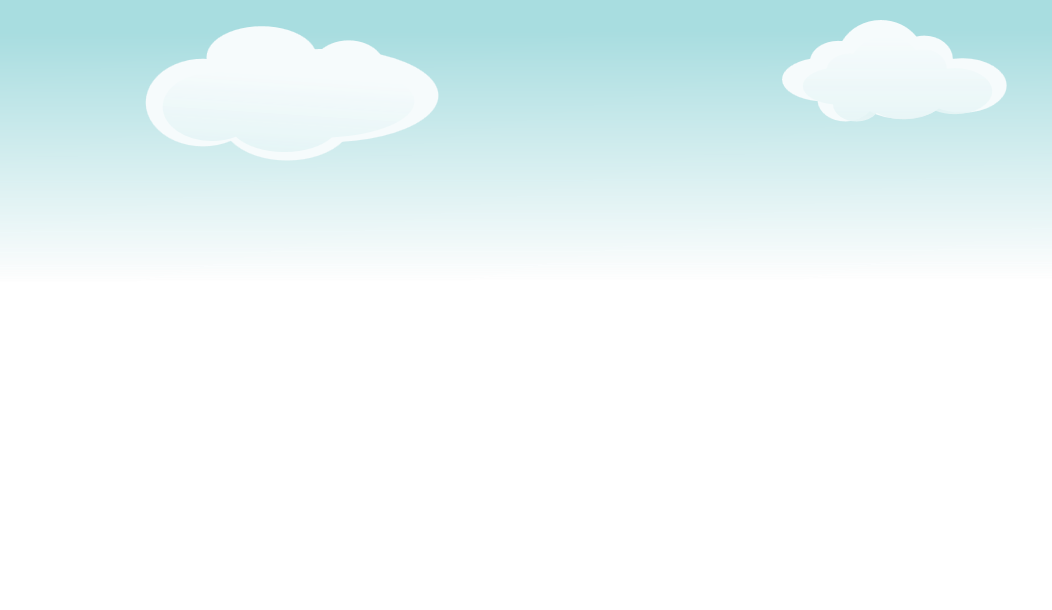 طعمها مر
القواعد
الأحماض
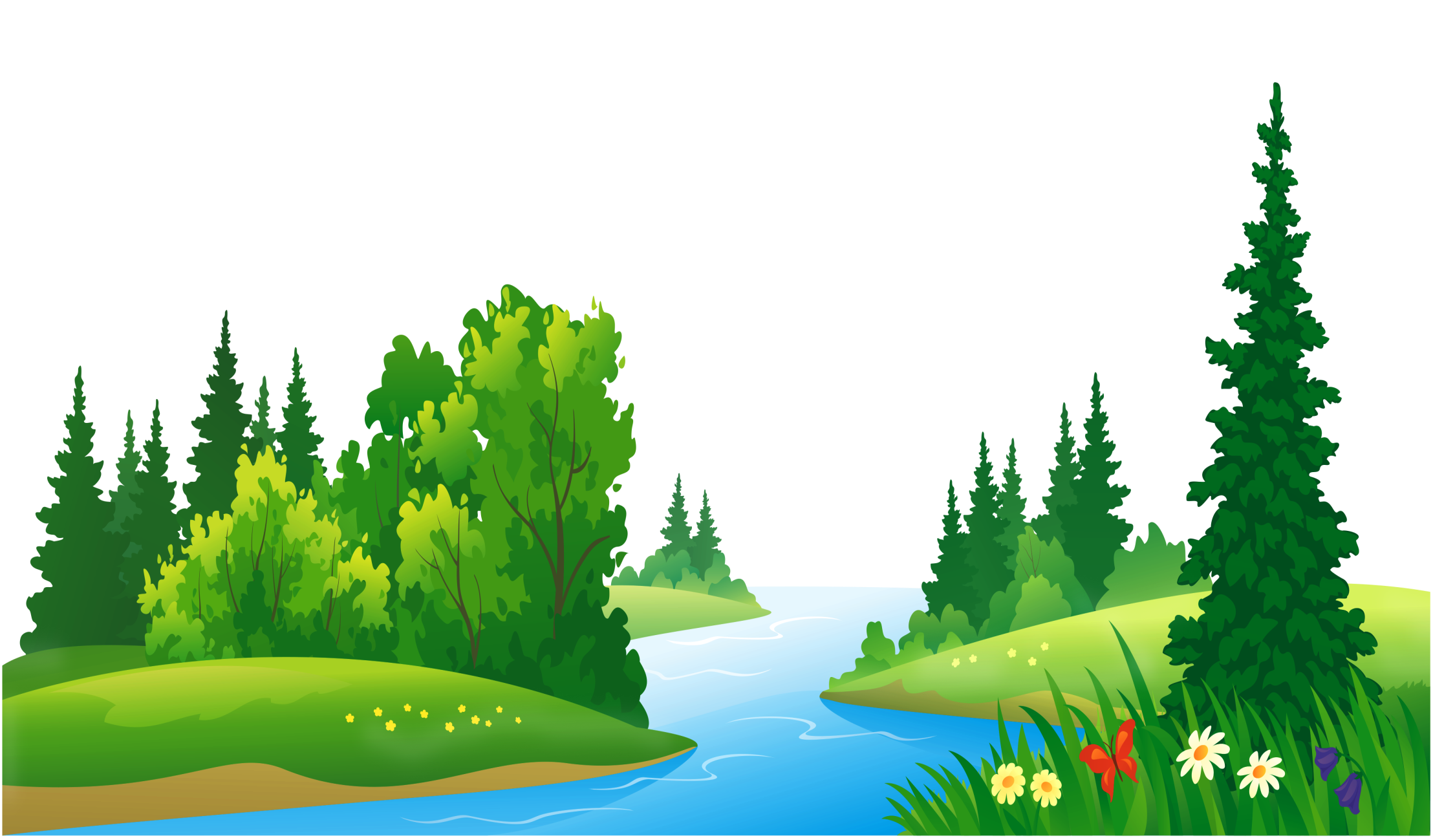 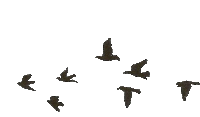 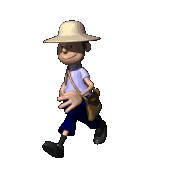 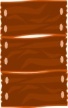 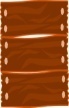 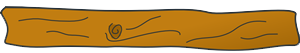 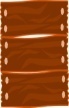 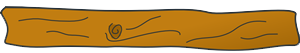 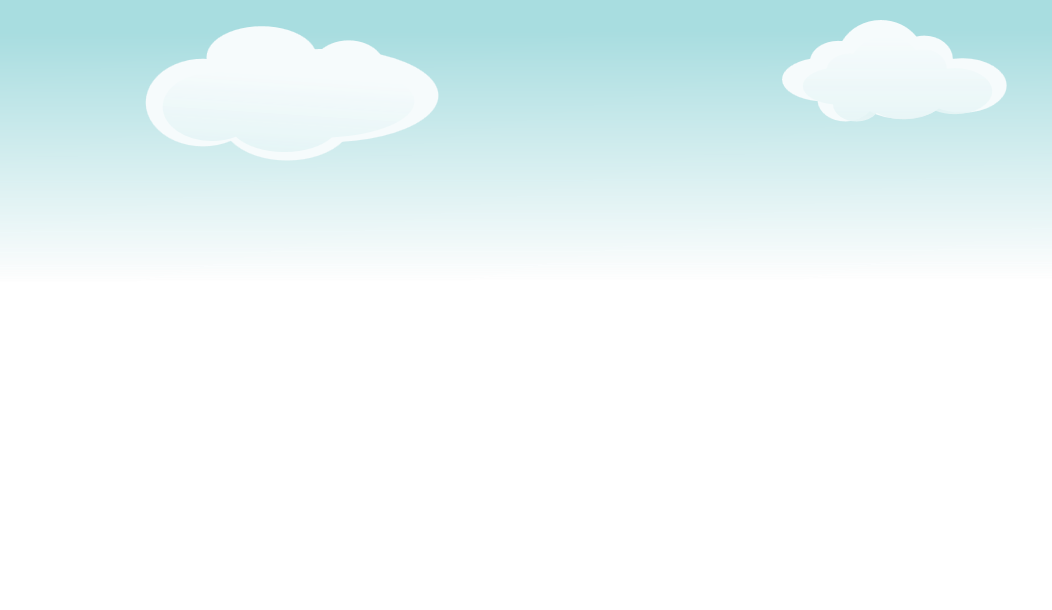 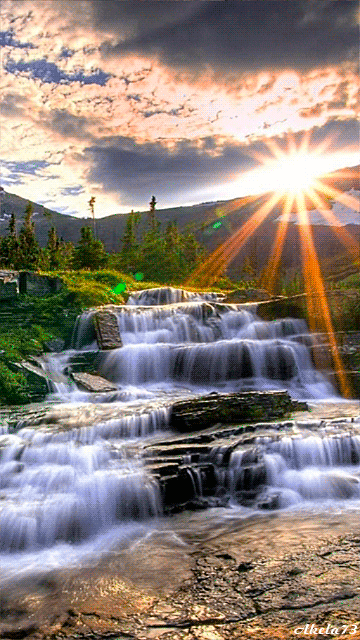 قيمة PH للمحاليل المتعادلة
صفر
سبعة
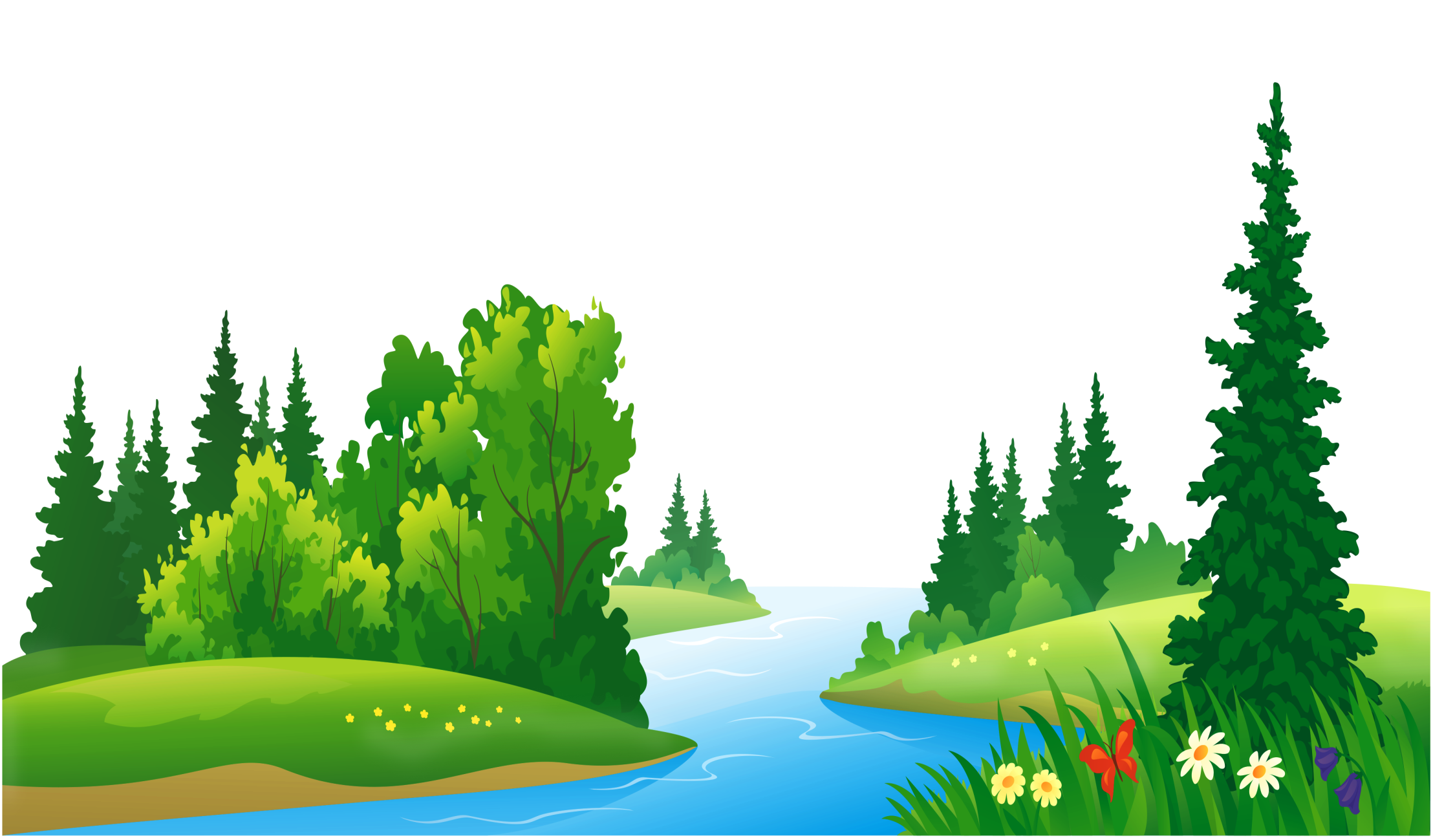 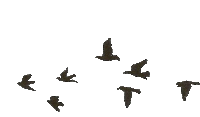 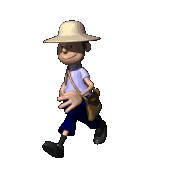 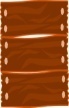 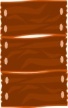 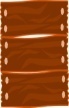 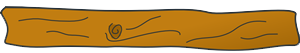 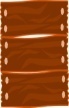 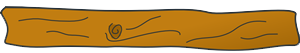 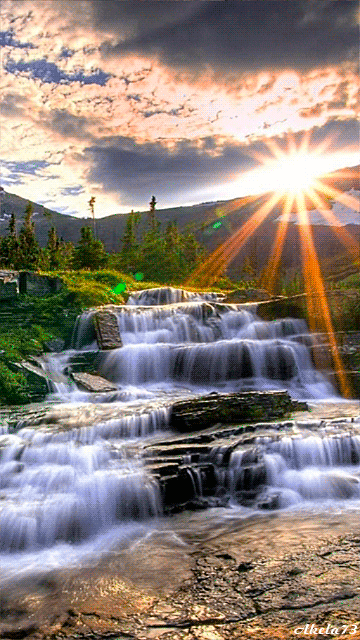 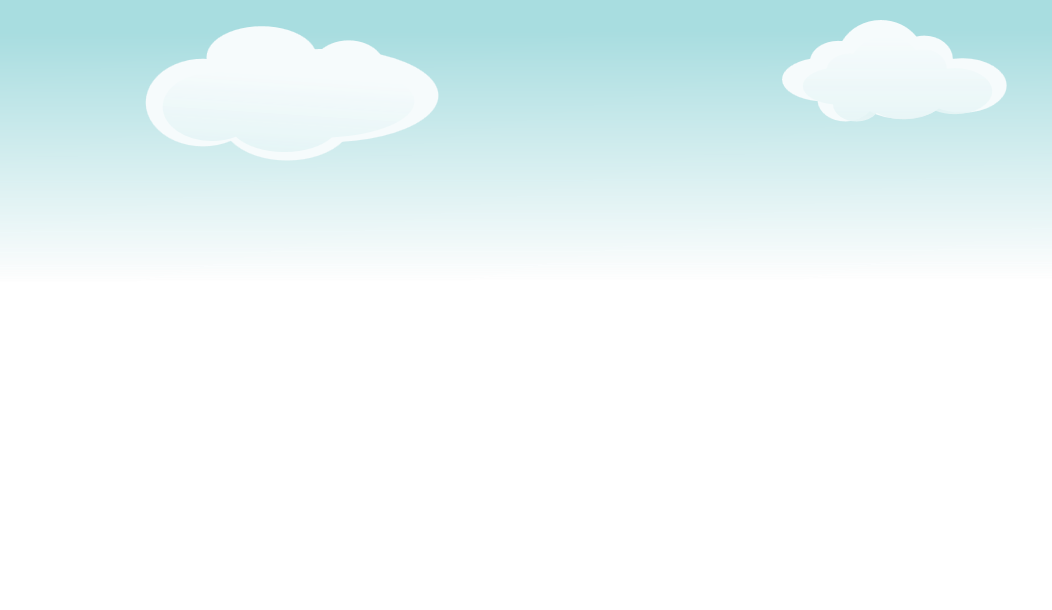 تفاعل حمض وقاعدة لتكوين ملح وماء
الكواشف
التعادل
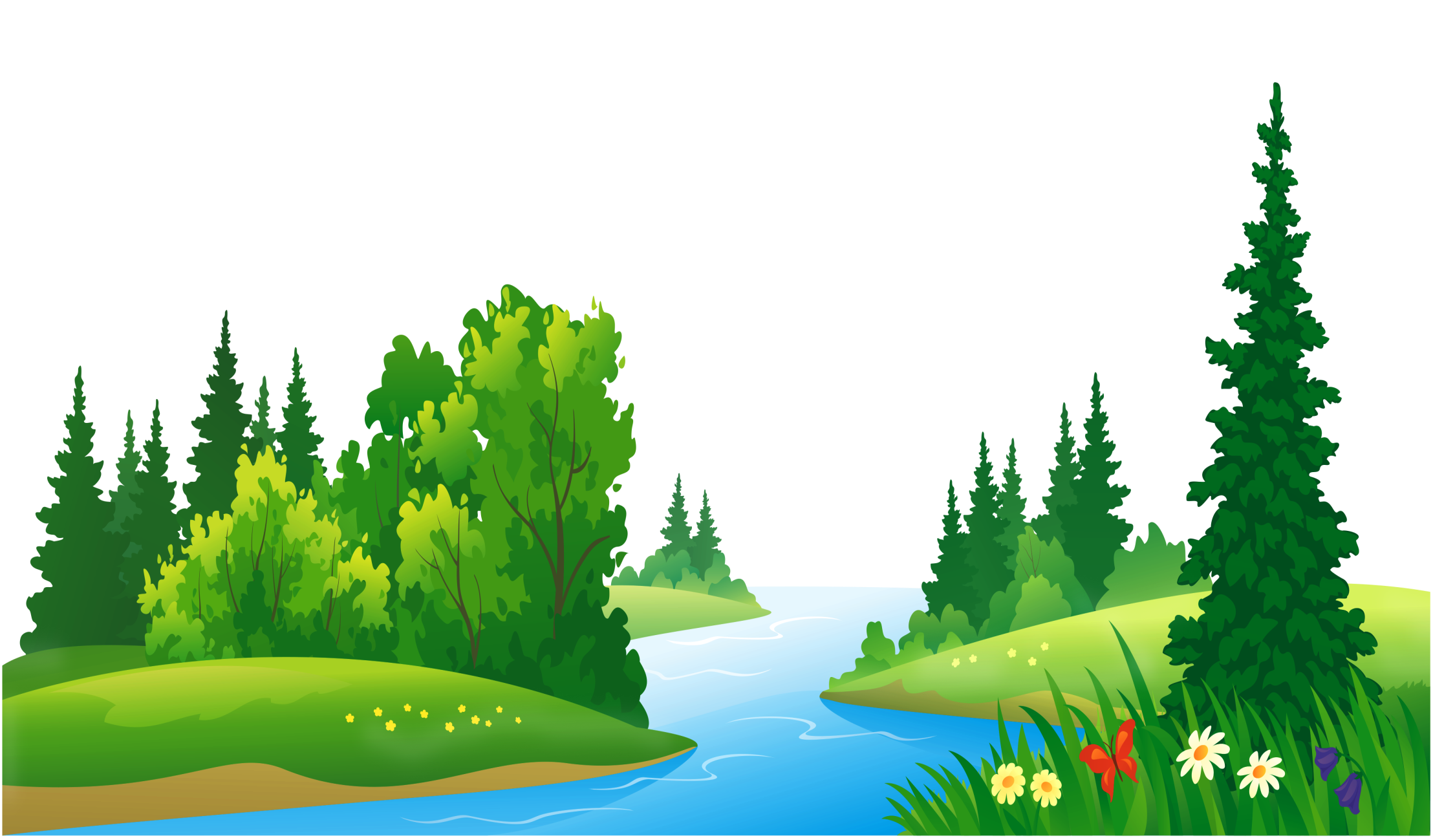 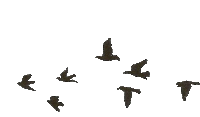 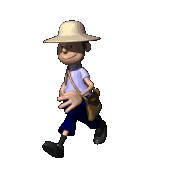 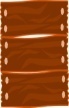 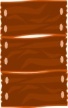 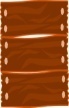 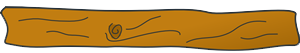 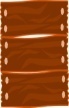 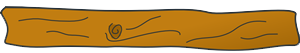 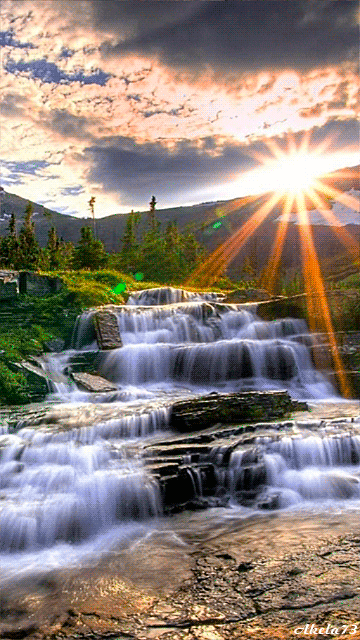 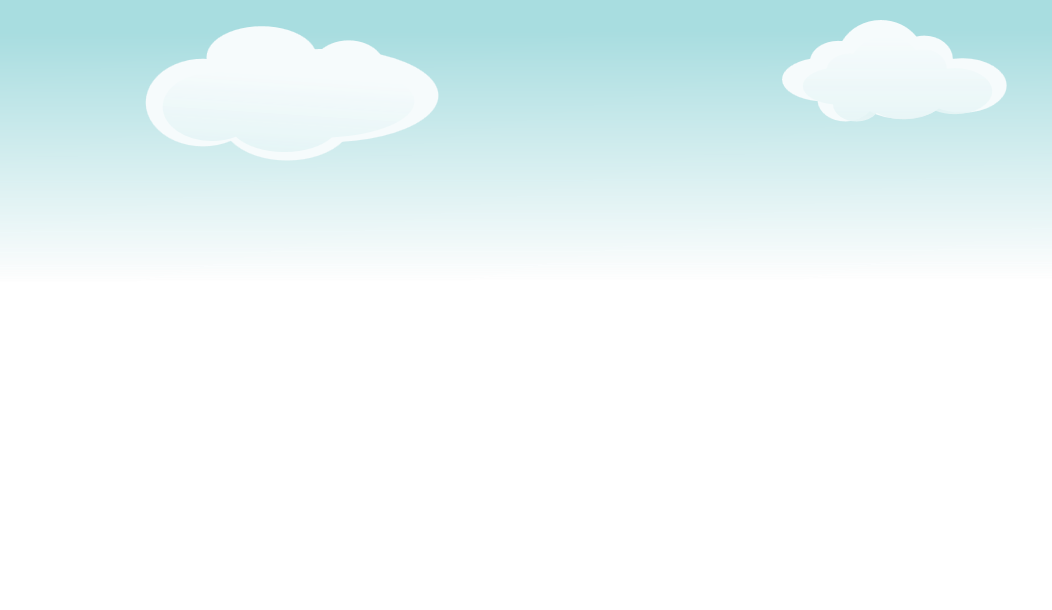 تتلون الكواشف باللون الأزرق عند وضعها في محلول
قاعدي
حمضي
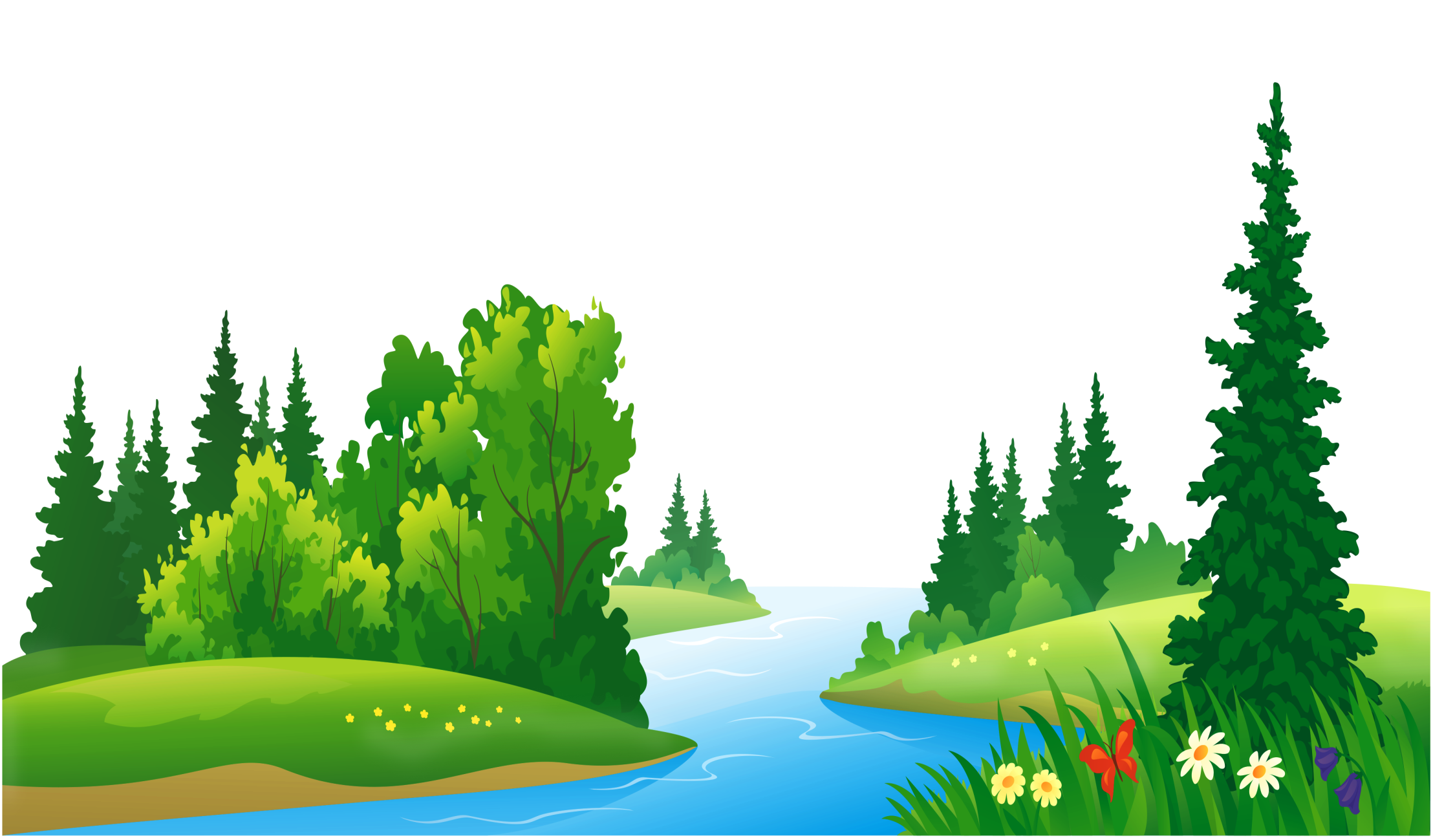 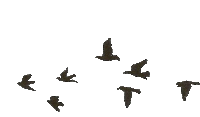 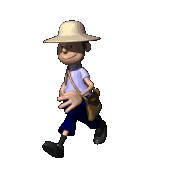 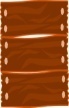 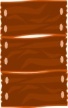 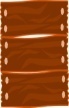 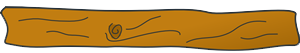 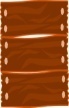 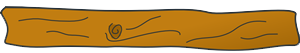 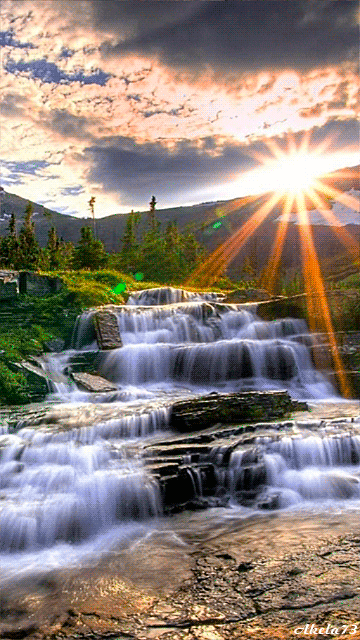 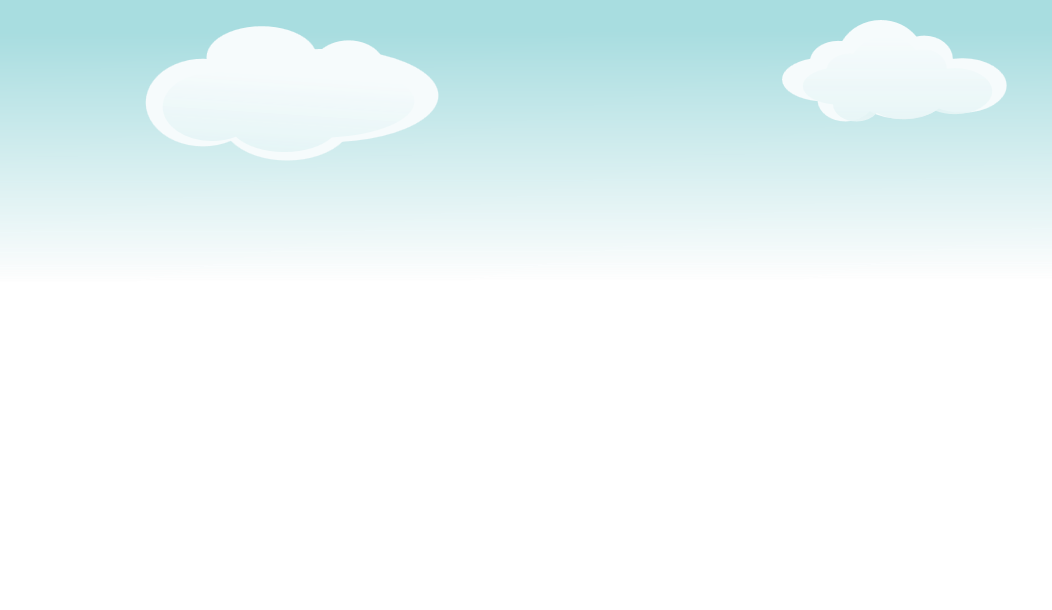 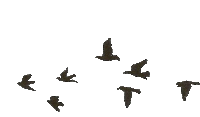 شكراً لكم أصدقائي
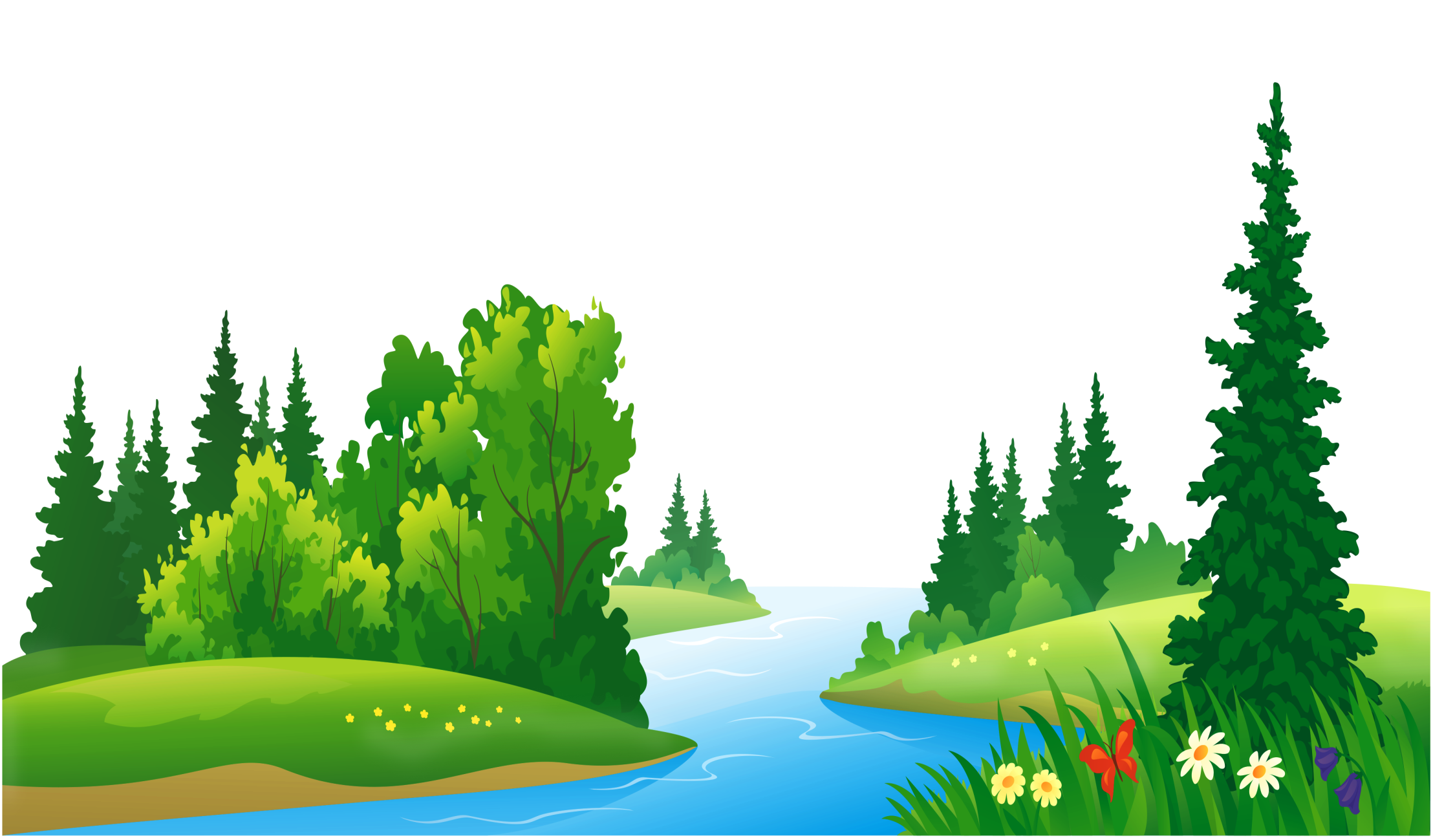 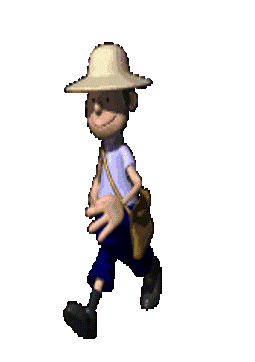 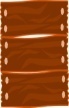 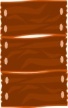 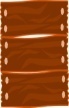 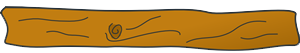 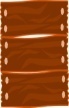 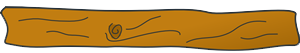 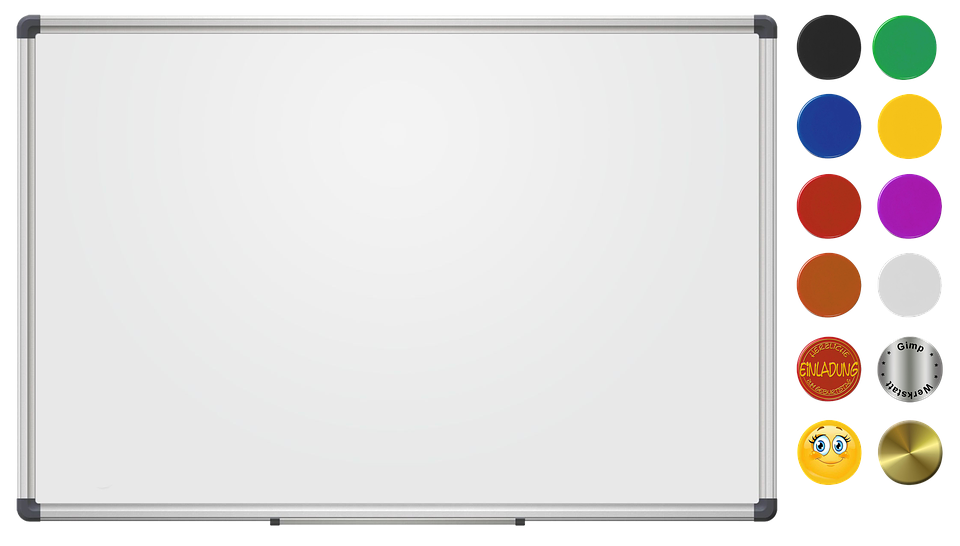 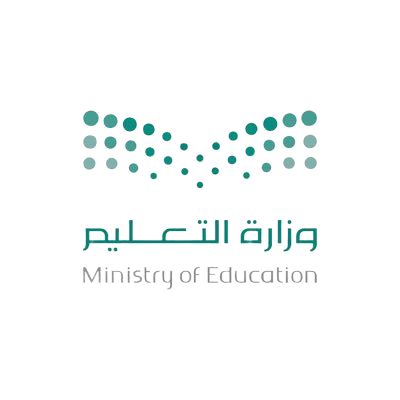 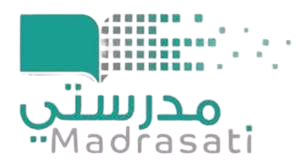 إعداد وتقديم معلم ومدرب مايكروسوفت الخبير المعتمد:
صابر دخيل الله السيالي
متخصص في إعداد العروض النموذجية وتقنيات التعليم 
للاستفسار :
@Sabir_vip
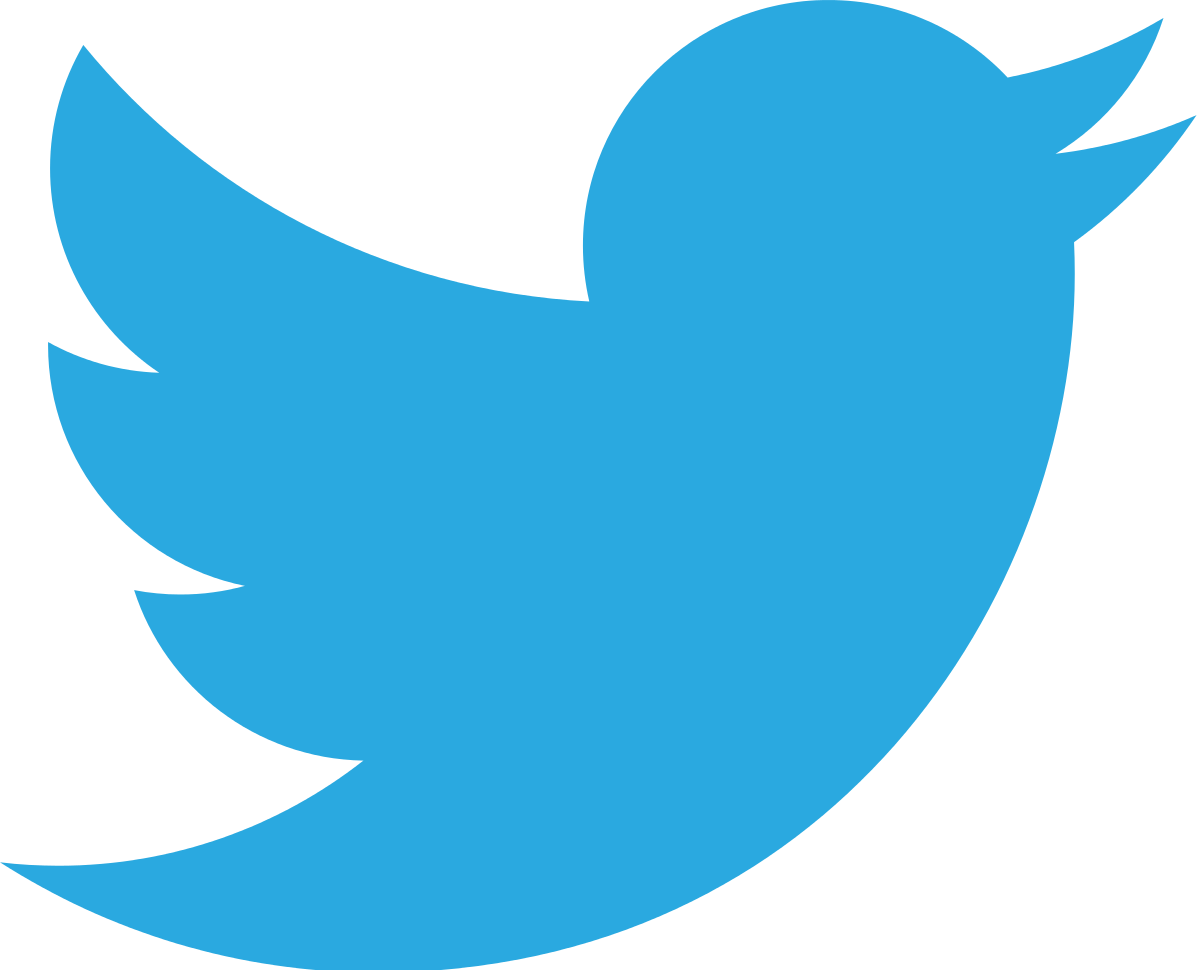 كما يسعدني انضمامكم لقناتي في التلجرام :
telegram.me/sabir_511
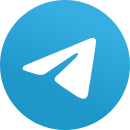